CHÀO MỪNG

ANH CHỊ EM
TRONG TÌNH YÊU CỨU CHÚA JESUS

ĐẾN THAM DỰ BUỔI THỜ PHƯỢNG
(NGÀY 15-05-2022)
Nội dung
1. Chào hỏi
2. Học câu Kinh Thánh gốc
3. Cầu nguyện
4. Hát Thánh ca
5. Đọc Kinh Thánh đối đáp
6. Chào mừng và thông báo
7. Chia sẻ ơn phước và làm chứng
8. Dâng hiến và cầu nguyện
9. Giảng luận
10. Cầu nguyện chúc phước
Câu gốc Kinh Thánh
17 ‘Đức Chúa Trời phán: Trong những ngày cuối cùng,
Ta sẽ đổ Thánh Linh Ta trên mọi xác thịt;
Con trai và con gái các ngươi sẽ nói tiên tri,
Thanh niên sẽ thấy khải tượng,
Và người già sẽ thấy chiêm bao.
(Công vụ 2: 17)
THIÊN CHÚA NGỰ GIỮA CHÚNG CON
Thiên Chúa ngự giữa chúng con,
vì danh Thiên Chúa chúng con nhóm lại.
Con biết rằng Chúa Thánh Linh ngự nơi đây.
Thiên Chúa ngự giữa chúng con,
vì danh Thiên Chúa chúng con nhóm lại.
Con biết rằng Chúa Thánh Linh ngự nơi đây.
Thiên Chúa ngự giữa chốn đây.
Cùng nhau dâng lên lời ca khen chúc tụng,
ước mong rằng Chúa vui khi con dâng lời ca.
Thần linh Chúa ngự chốn đây
lòng con khát khao mong chờ giây phút ấy.
Thờ phượng Cha đẹp ý Cha,
nhờ Thần Linh đến nơi đây và soi sáng.
Nguyện lời Chúa dẫn con đi trong đường ngay.
XIN THẦN LINH CHÚA ĐẾN
Vào trong những ngày sau cuối Chúa hứa.
Ngài ban Thánh Linh Ngài gia trên khắp muôn muôn loài,
ban cho khắp mọi dân trên đất.
Người người được đầy dẫy Thánh Linh ban quyền năng,
nhiều điều kì lạ xảy ra khắp mọi nơi,
Thần Ngài tràn đầy thăm viếng bao cuộc đời dù người già hay những em thơ.
Thần Linh Chúa Trời con xin Ngài đến.
Thần Linh Chúa Trời cúi xin Ngài đến trên con giờ này.
CÙNG CA VANG HA LÊ LU GIA
Với tất cả vinh quang
chúng con xin dâng lên hỡi Ngài.
Duy danh Cha con chúc tụng Vua hiển vinh.
Lớn tiếng hát múa ca vui vừng.
Mong được tôn cao danh Ngài.
Ha-lê-lu-gia!
Cùng ca vang Ha-lê-lu-gia!
Hãy ca vang Ha-lê-lu-gia!
Ha-lê-lu-gia!
Cùng ca vang Ha-lê-lu-gia!
Hãy ca vang Ha-lê-lu-gia!
Ha-lê-lu-gia!
THÁNH LINH QUYỀN NĂNG
Thánh Linh Chúa Trời quyền năng vô song.
Thánh Linh vĩ đại điểm tô bầu trời.
Chính Cha hứa rằng Thần Ngài ban cho
đầy dẫy khắp lòng người nào ngập tràn khát khao.
Thánh Linh năng quyền dòng sông nước sống,
tuôn tràn muôn người bằng tình yêu bao la.
Tâm này trông chờ quyền năng trên cao
mời Ngài đến với tấm lòng tràn đầy khát khao.
Thần Linh Chúa dấu yêu
con đây luôn mãi khát khao Ngài.
Xin Ngài dẫy đầy tâm linh này,
hỡi Thánh Linh quyền năng.
THẦN LINH CỦA CHÚA
Thần linh của Chúa hiện diện nơi đây.
Thần linh của Chúa đang ở nơi nầy.
Ngài nhìn thấy mọi lòng khát khao,
Ngài nghe thấy tiếng con kêu cầu.
Lạy Chúa xin hãy chạm đến chính tâm linh nầy,
một tâm linh đang khao khát Chúa.
Lòng con đây như đất khô hạn
chờ đợi cơn mưa Thánh Linh Ngài
làm tươi mát tâm linh đang mòn mỏi.
Lòng con đây như đất khô hạn
chờ đợi cơn mưa Thánh Linh Ngài
làm đã khát tấm lòng đang khát khao.
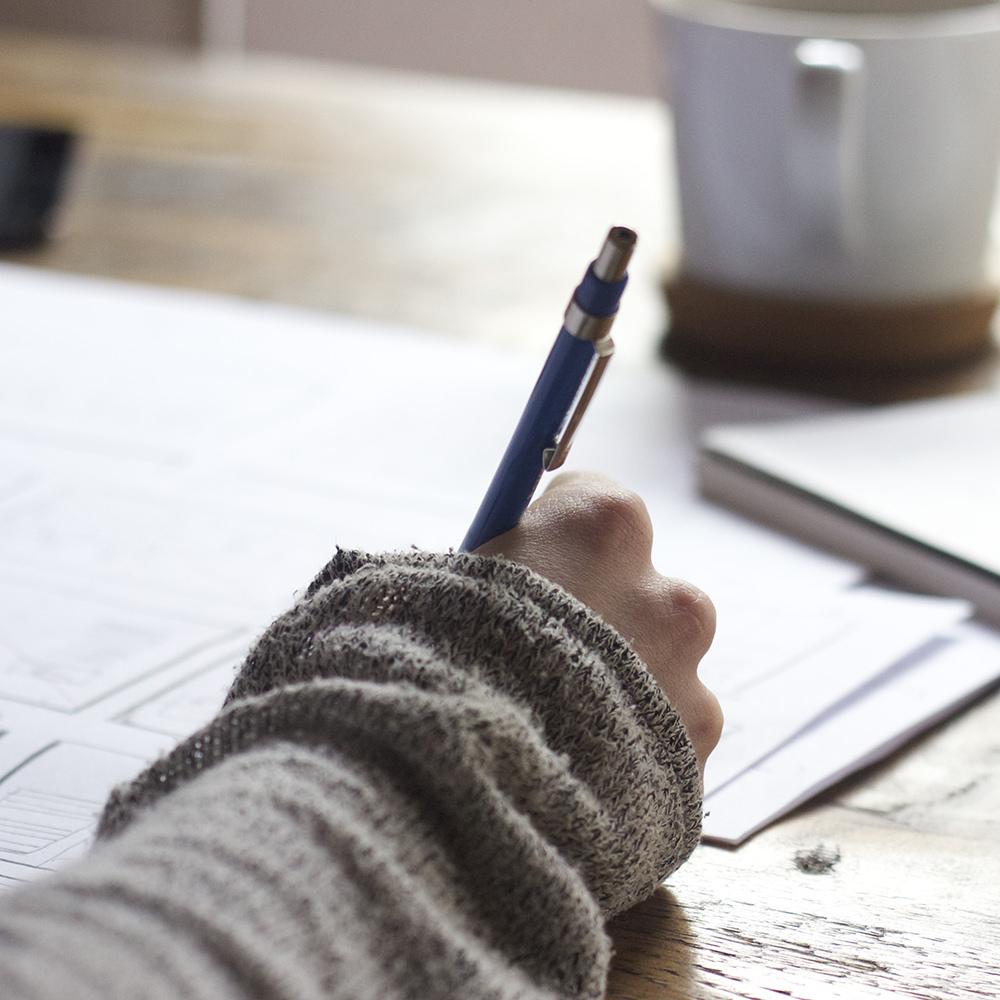 Giảng luận!
Chủ đề: Xây đền thờ mới cho Chúa

Thầy Phùng Tuấn
(15-05-2022)
BÀI CA DÂNG HIẾN
Lạy Cha xin hãy cho con được dâng hiến lên Ngài.
Khi Cha đã ban cho và con luôn nhớ ơn Cha.
Xin Cha thêm bội phần mọi điều con hiến dâng.
Lòng con ước mong dâng Ngài suốt cả đời con.